Teaching Spotlight Workshop #4:Developing Authentic Assessments and Projects
Sarah EichHorn, TIDES
Pedro Metola, Mathematics
LIN Winton, UGS
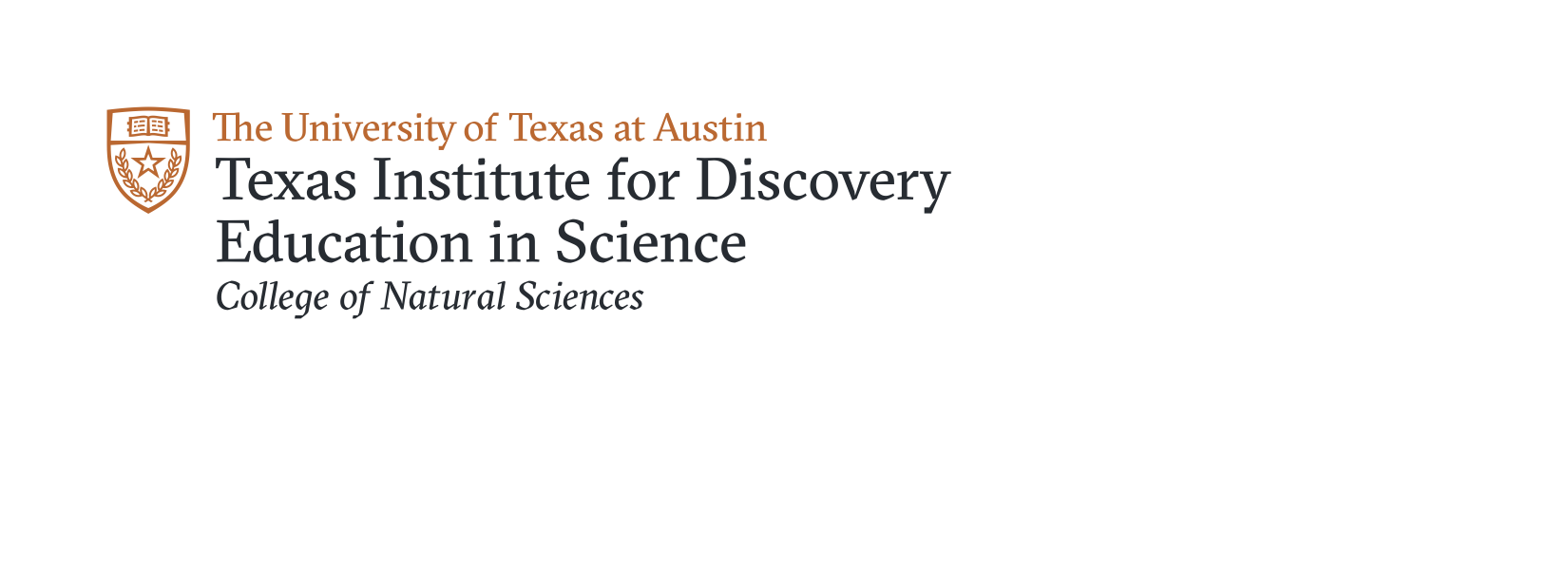 Outline
Definition of “authentic assessment”
 Characteristics
 Benefits & Challenges
 Case study: M408K project
 Further examples
 Resources for developing authentic assessments
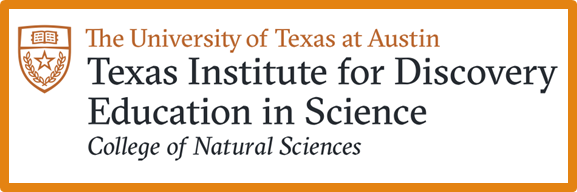 Definition (Wikipedia)
“Authentic assessment is the measurement of intellectual accomplishments that are worthwhile, significant, and meaningful” 
 “A teacher applies criteria related to construction of knowledge, disciplined inquiry, and the value of achievement beyond the school”
 “Authentic learning mirrors the tasks and problem solving that are required in the reality outside of school”
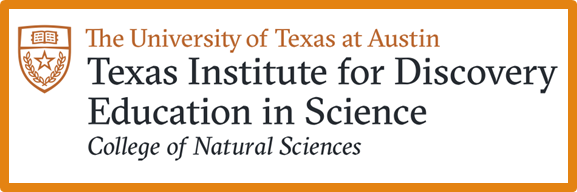 https://en.wikipedia.org/wiki/Authentic_assessment
27 Characteristics of Authentic Assessments
multi-faceted analytic trait scoring
 reflect coherent and stable standards
 identify strengths
 balance between honoring achievement while mindful or fortunate prior experience
 Minimize needless comparisons of students
 Allow appropriate room for student styles and interests
 Scaffolded with prompting as needed
 Perceived value to students
involve the student’s own research
 assess student habits and repertories
 representative of challenges of the field
 engaging and educational
 involve somewhat ambiguous tasks or problems
 involve criteria that assess essentials
 not graded on a curve, but reference standards or benchmarks
 involve transparent expectations
 involve self-assessment in the process
appropriately public
 do not rely on unrealistic or arbitrary time constraints
 offer known questions or tasks
 not one-shot
 involve some collaboration with others
 recur
 feedback to students
 essential, not contrived or arbitrary
 enabling
 contextualized and complex
https://www.teachthought.com/pedagogy/27-characteristics-of-authentic-assessment/
Project Based Learning (PBL)
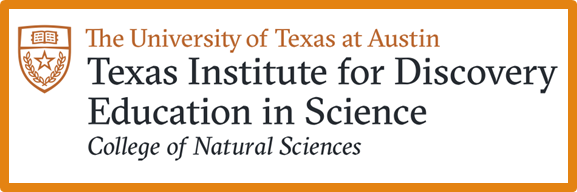 http://wvde.state.wv.us/instruction/pbltemplate.html
Discussion
What are the benefits of using “authentic assessments”?
 What are the challenges of using “authentic assessments”?
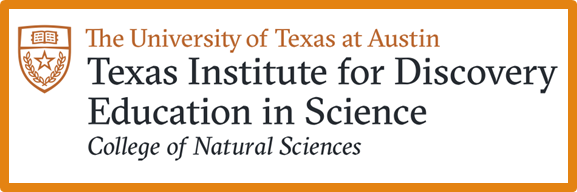 Benefits
Ability to provide real world problems that are directly relevant to potential careers
 Encourage students to develop as lifelong learners
 Develop meta-cognitive skills so students gain an understanding of the unique ways they learn
 Help students develop cross-curricular content links which will further reinforce learning
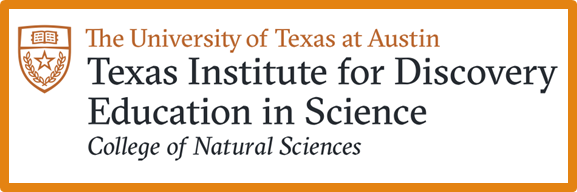 http://etec.ctlt.ubc.ca/510wiki/PBL_and_Science_Education
Research on authentic assessment
Madaus, George F., and Marguerite Clarke. "The Adverse Impact of High Stakes Testing on Minority Students: Evidence from 100 Years of Test Data." (2001).

Patall, Erika A., Harris Cooper, and Jorgianne Civey Robinson. "The effects of choice on intrinsic motivation and related outcomes: a meta-analysis of research findings." Psychological bulletin 134.2 (2008): 270.

Posner, Michael A. "THE IMPACT OF A PROFICIENCY-BASED ASSESSMENT AND REASSESSMENT OF LEARNING OUTCOMES SYSTEM ON STUDENT ACHIEVEMENT AND ATTITUDES." Statistics Education Research Journal 10.1 (2011).

Benderly, Beryl. “Women Benefit from Project-Based Approach to Learning STEM.” Science (2013).
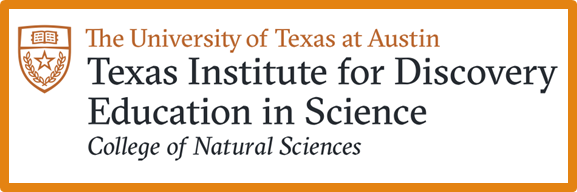 Case Study: M408K
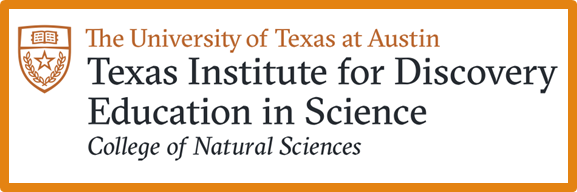 Activity
Think of an example of an authentic assignment, problem, or project for a course you teach
 Share the course, the authentic assessment, and discuss why this assessment is beneficial
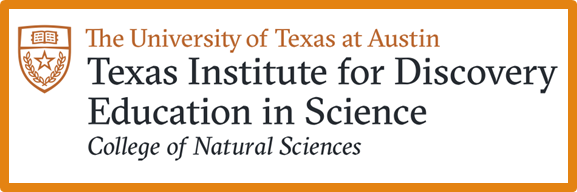 Resources
Authentic Assessment Toolbox: http://jfmueller.faculty.noctrl.edu/toolbox/index.htm
 Creating Authentic Assessments Webinar: http://www.ascd.org/professional-development/webinars/allison-zmuda-webinar.aspx#archive 
 Project Based Learning (PBL) Resources: http://www.shsu.edu/centers/project-based-learning/higher-education.html 
 Project Based Learning Template: http://wvde.state.wv.us/instruction/pbltemplate.html 
 UT QR Flag Resources Page: https://utexas.instructure.com/courses/1182949 
 UT Faculty Innovation Center: https://facultyinnovate.utexas.edu/creating-checks-learning
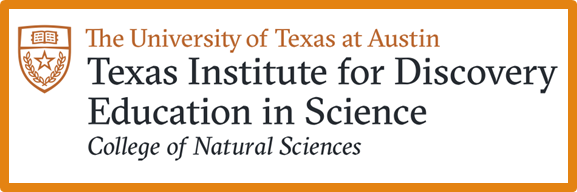